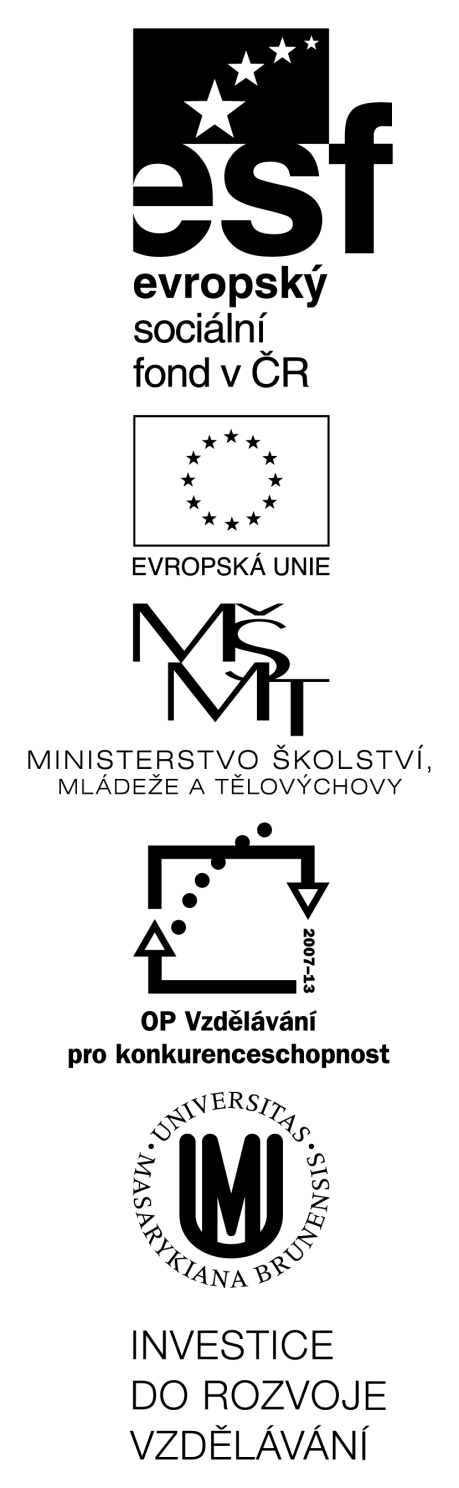 Přímá manipulace(mentální modely)
Tomáš Bouda 
KISK 2013 Komunikace Člověk-počítač
Jak můžeme udělat rozhraní…
…lehké, těžké nebo „přirozené“ na ovládání?

Jaké je vaše zkušenost?
2
Tomáš Bouda    HCI na KISK
Jak bychom mohli vylepšit tuto odměrku?
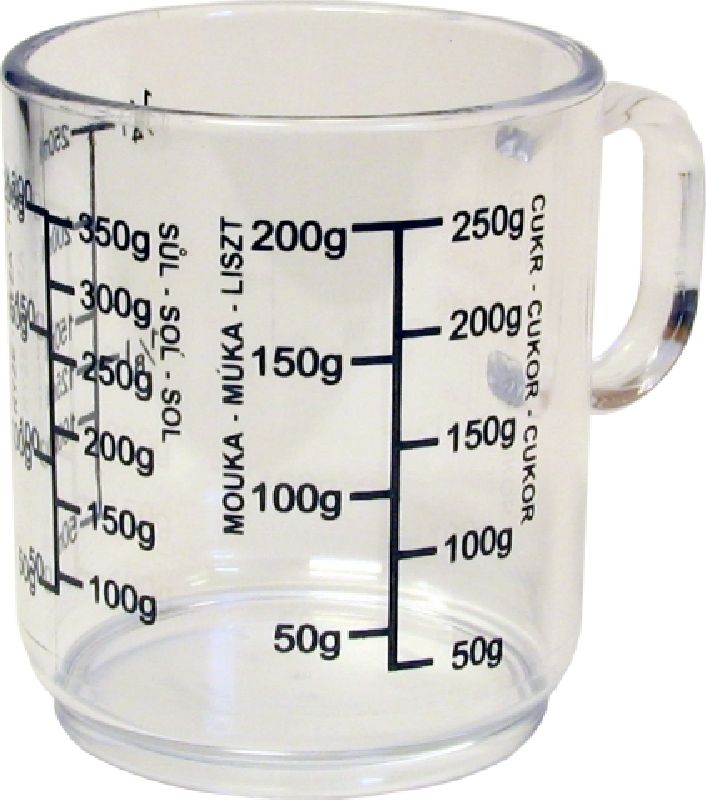 Zdroj: http://vimeo.com/3200945 (16:30)
3
Tomáš Bouda    HCI na KISK
Jak bychom mohli vylepšit odměrku?
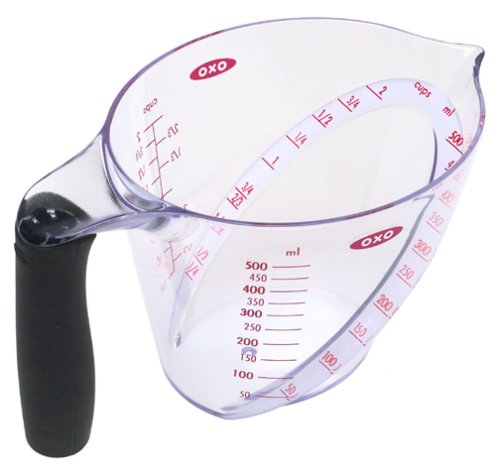 Firma OXO pozorně 
pozorovala, jak lidé 
pracují s odměrkou. 








Zdroj: http://vimeo.com/3200945 (16:30)
4
Tomáš Bouda    HCI na KISK
[Speaker Notes: Firma OXO, konference Gel in 20081. firmě přišel email s inspirací
2. Firma se ptala uživatelů, jak by vylepšili klasickou odměrku – ti zmiňovali kluzké držátko, křehkost apod.
3. Firma pozorovala, jak s odměrkou pracují vlastní uživatelé – Odměrka – Uživatelské rozhraní, Úkol – naplňte vodou určitý objem. 
4. Lidé nalili – podívali se, nalili – podívali se…]
Dva důležité kroky
Akce (nalévání vody do odměrky)

Evaluace (zjištění, zda objem vody odpovídá mému přání)
5
Tomáš Bouda    HCI na KISK
[Speaker Notes: Každý design musí tyto dvě akce zvládat. Ulehčit akci tak, jak je to možné a být jasně evidentní, jaký je aktuální stav.]
Co jsem se z odměrky naučili?
1. I když se zeptáme lidí, co potřebují, tak nám to neřeknou. 

2. Odpovědi na naše otázky najdeme tehdy, když se vydáme mezi naše uživatele. 

3. Lepší zpětnou vazbu dostaneme, když s sebou přineseme i prototyp. 

4. Lidé často vlastní vylepšováky mají, jde o to je dostat na světlo světa. 

Zdroj: http://vimeo.com/3200945 (16:30)
6
Tomáš Bouda    HCI na KISK
Bill Verplank
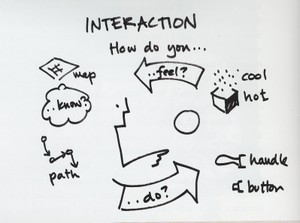 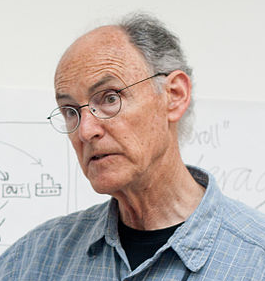 Zdroj: http://edbrenegar.typepad.com/leading_questions/2007/09/conversation-as.html
Video: http://www.youtube.com/watch?v=C3rxCLhzmXY
7
Tomáš Bouda    HCI na KISK
[Speaker Notes: Bill Werplank – D.school na Stanfordu, společně s Billem Moggridgem představili pojem interaction design, pracoval v XEROXu – GUI a myš]
Jaké jsou naše mentální aktivity při provádění úlohy?
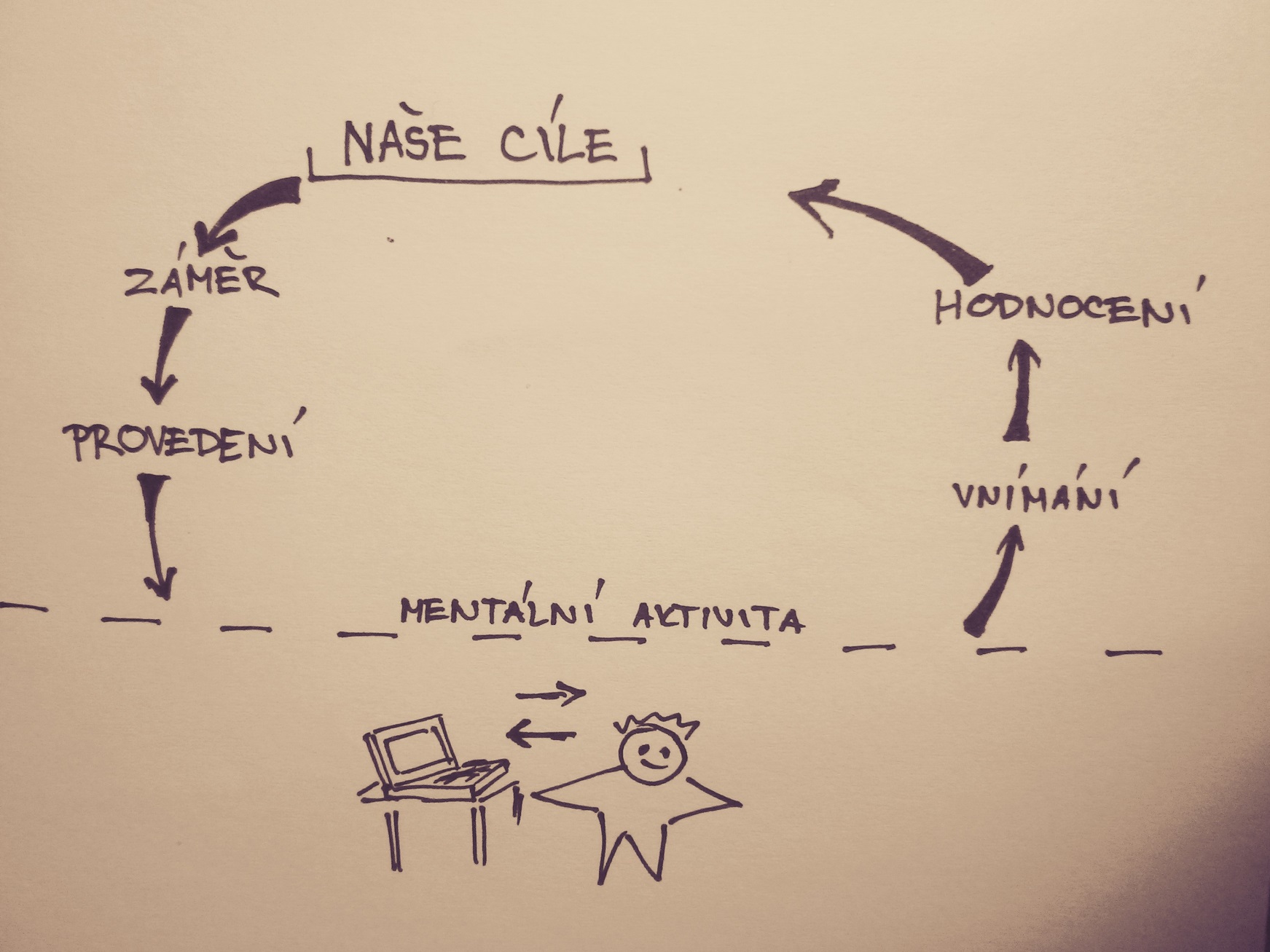 8
Tomáš Bouda    HCI na KISK
Designér musí překlenout…
Propast provedení 
Jak uživatel ví, co udělat?

Propast zhodnocení
Jak uživatel pozná, co udělal?
9
Tomáš Bouda    HCI na KISK
[Speaker Notes: Obrázky Bill Verplank]
Propast provedení
Rozdíl mezi výsledkem aktivity systému a mým záměrem, kterého jsem chtěl dosáhnout. 

Odpovídají akce provedené systémem záměrům uživatele? 

Dělá systém to, co potřebuji? Kolik úsilí mě to stojí?
10
Tomáš Bouda    HCI na KISK
Propast provedení
Př. zapnutí nahrávání na kazeťáku – toto je z pohledu uživatele jeden úkon, avšak je třeba několik kroků k tomu, aby byl nahrávacím zařízením vykonán – je třeba nastavit dobu nahrávání, zvolit médium, naladit stanici, stisknout OK.
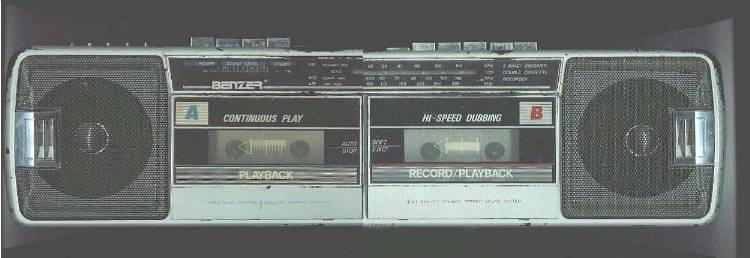 11
Tomáš Bouda    HCI na KISK
Propast provedení
Př. zapnutí titulků k filmu prostřednictvím BSPlayeru. V reálném světě je třeba najít titulky, stáhnout je, spustit, načasovat (když je třeba).
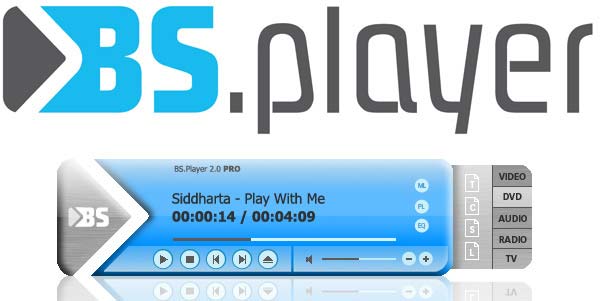 12
Tomáš Bouda    HCI na KISK
Propast zhodnocení
… je rozdíl mezi reálným stavem systému a naším očekáváním. 

Měřítkem může být míra úsilí, které musíme vynaložit na to, abychom zjistili, v jakém stavu se systém nachází. 

Je na první pohled jasné, jestli je PC zapnutý?
13
Tomáš Bouda    HCI na KISK
Propast zhodnocení
V případě chybového hlášení, které nekonkretizuje problém, je propast zhodnocení rovna tomu, za jakou dobu a vynaložené úsilí přijdeme na to, kde je chyba.  

Vodafone – neautorizované číslo.
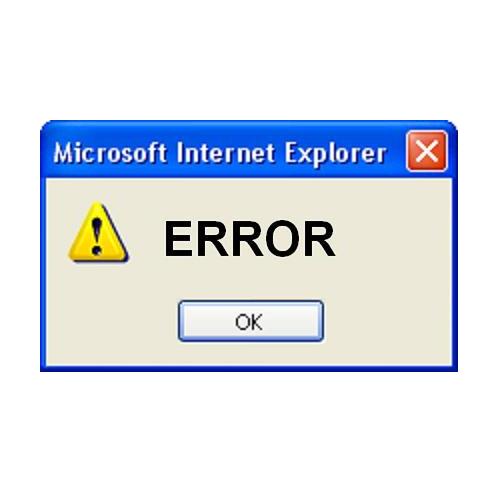 14
Tomáš Bouda    HCI na KISK
Propast zhodnocení
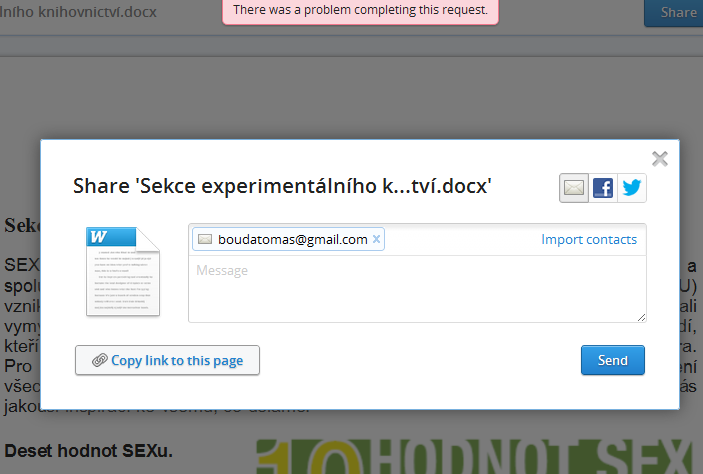 V případě chybového hlášení, které nekonkretizuje problém, je propast zhodnocení rovna tomu, za jakou dobu a vynaložené úsilí přijdeme na to, kde je chyba.  

Vodafone – neautorizované číslo.
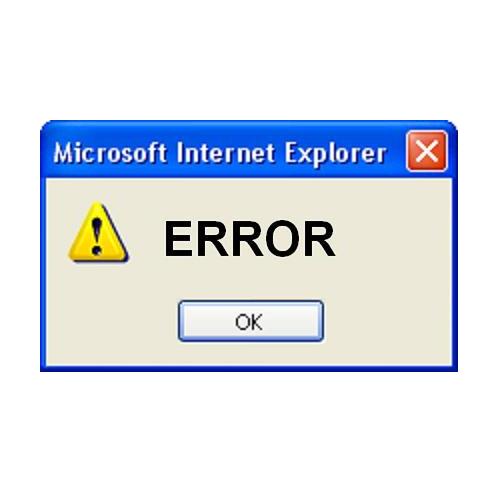 15
Tomáš Bouda    HCI na KISK
Jak snadno mohu:
Zjistit funkci zařízení?
Určit, jaké akce přístroj umožňuje?
Poznat, zda je systém v požadovaném stavu?
Určit mapování od úmyslu po reálný pohyb?
Určit mapování od stavu systému po interpretaci?
Provézt akci?
Poznat v jakém je systém stavu?
16
Tomáš Bouda    HCI na KISK
[Speaker Notes: Mapování – vztah mezi ovladači, jejich pohybem (tahem zapni/stiskem vypni – míchačka a volant (otáčení) a reálnou akcí, které má dopad na reálný svět. 
Interpretace – co to právě pro nás znamená?]
Jak přemosti propasti?
Viditelnost – získané afordance 
zjevné vlastnosti rozhraní, které naznačují, jaké má rozhraní funkce
Don Norman: Affordances: http://www.youtube.com/watch?v=NK1Zb_5VxuM
Zpětná  vazba
Konzistence 
standardy
Bezchybné ovládání
 tlačítko zpět
Systematické objevování
musí být zajištěno systematické objevování možností a funkcí
Spolehlivost 
systém musí fungovat, nic by se nemělo dít nahodile

Zdroj: http://interactions.acm.org/archive/view/september-october-2010/gestural-interfaces1
17
Tomáš Bouda    HCI na KISu
[Speaker Notes: Don Norman: Affordances: http://www.youtube.com/watch?v=NK1Zb_5VxuM
Don Norman – Affordances: http://www.jnd.org/dn.mss/affordances_and.html]
Skvělý příklad špatného designu
Bill Moggridge (IDEO): http://www.youtube.com/watch?v=kVkQYvN4_HA (12:25)





Kniha: Designing interactions
http://www.designinginteractions.com/chapters
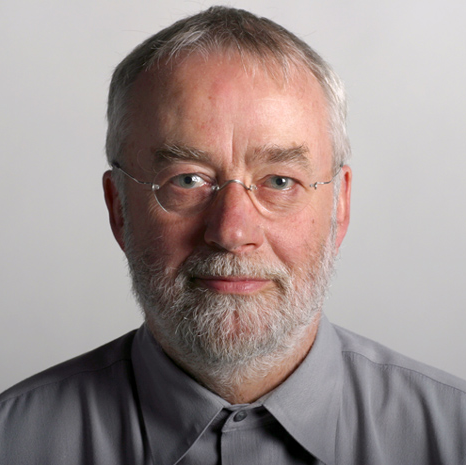 18
Tomáš Bouda    HCI na KISK
[Speaker Notes: Bill Moggridge – IDEO, propagoval design zaměřený na uživatele, interaction design]
Příkazový řádek vs. GUI
Který přístup je lepší?

Co dělá tyto dva přístupy odlišné?
Okamžitá zpětná vazba
Nepřetržitá reprezentace objektů
Použité metafory z reálného prostředí


Zdroj: SHNEIDERMAN. Direct Manipulation: A Step Beyond Programming Languages. Computer. 1983, roč. 16, č. 8, s. 57-69. ISSN 0018-9162. DOI: 10.1109/MC.1983.1654471. Dostupné z: http://ieeexplore.ieee.org/lpdocs/epic03/wrapper.htm?arnumber=1654471
19
Tomáš Bouda    HCI na KISK
Příkazový řádek vs. GUI
20
Tomáš Bouda    HCI na KISK
Příkazový řádek však má svůj účel…
Tehdy, když jsou jeho slabé stránky využívány jako silné. 


Programátoři se bez příkazového řádku neobejdou – jejich práci to dělá mnohem jednodušší. 


Např. když potřebujeme všechny složky v PC, které obsahují slovo „kisk“ přesunout do jednoho adresáře.
21
Tomáš Bouda    HCI na KISK
Systematické objevování – ano, ale…
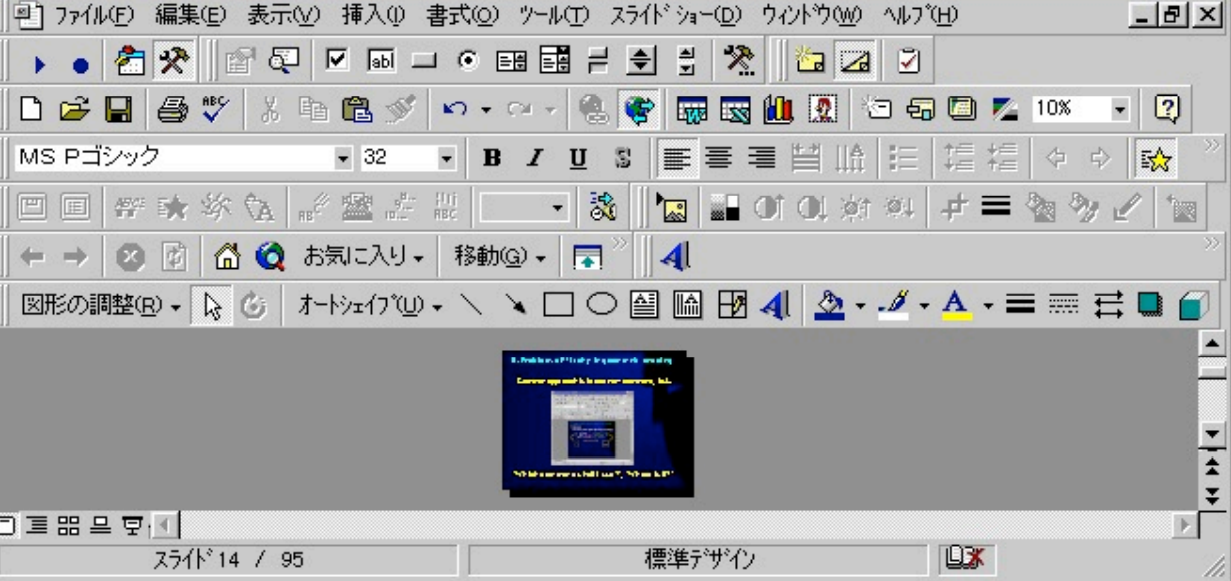 Zdroj: Takeo Igarashi
22
Tomáš Bouda    HCI na KISK
Přímá manipulace - gesta
Je tento typ manipulace více přímý, nežli myš a klávesnice?

Jaká je propast provedení?

Jaká je propast zhodnocení?



Learnability? 
Jak je těžké naučit se ovládat skryté funkce systému?
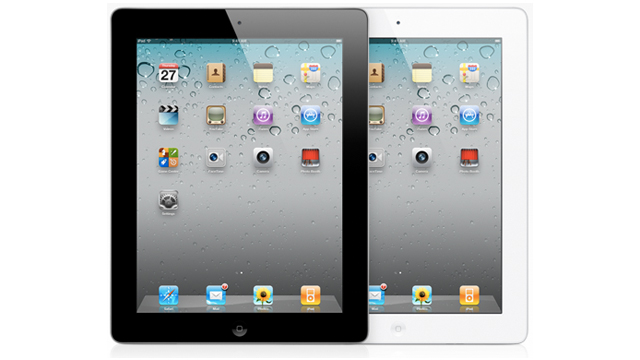 23
Tomáš Bouda    HCI na KISK
[Speaker Notes: Systematická objevitelnost. 

Provedení: Android a iPad – multitasking tlačítko

Zhodnocení: - status bar, centrum notifikace – ok]
Literatura
HUTCHINS, Edwin, James HOLLAN a Donald NORMAN. Direct Manipulation Interfaces. Human-Computer Interaction. 1985-12-1, roč. 1, č. 4, s. 311-338. ISSN 0737-0024. DOI: 10.1207/s15327051hci0104_2. Dostupné z: http://www.tandfonline.com/doi/abs/10.1207/s15327051hci0104_2

NORMAN, Donald A. Design pro každý den. 1. vyd. v českém jazyce. Praha: Dokořán, 2010, 271 s. ISBN 978-80-7363-314-1.
24
Tomáš Bouda    HCI na KISK
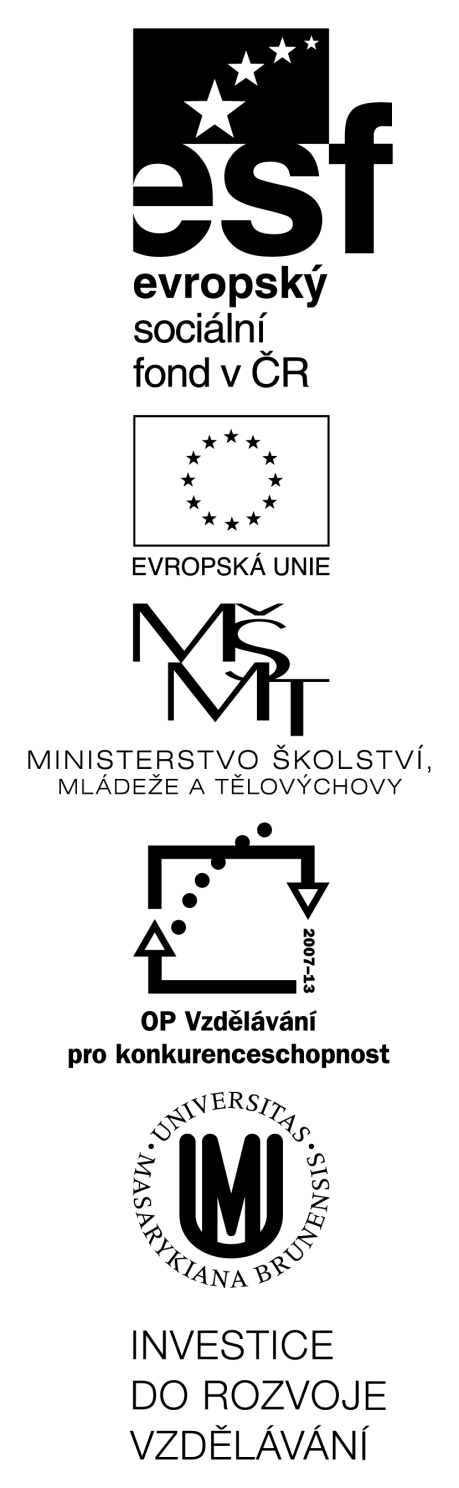 Děkuji za pozornost
Tomáš Bouda 
boudatomas@gmail.com
KISK 2013 Komunikace Člověk-počítač